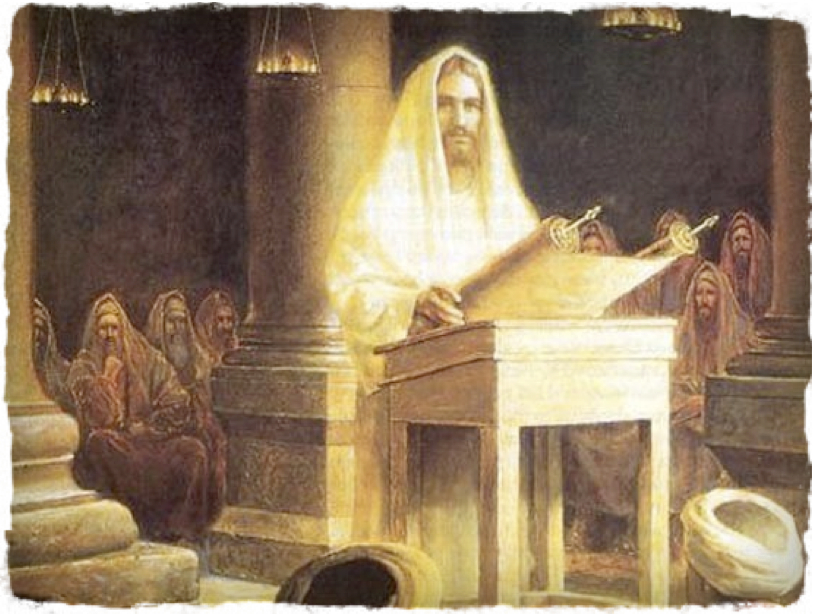 THE YEAR OF THE LORD
                                                                                        LUKE 4.16-30
THE YEAR OF THE LORD
                                                                                        LUKE 4.16-30
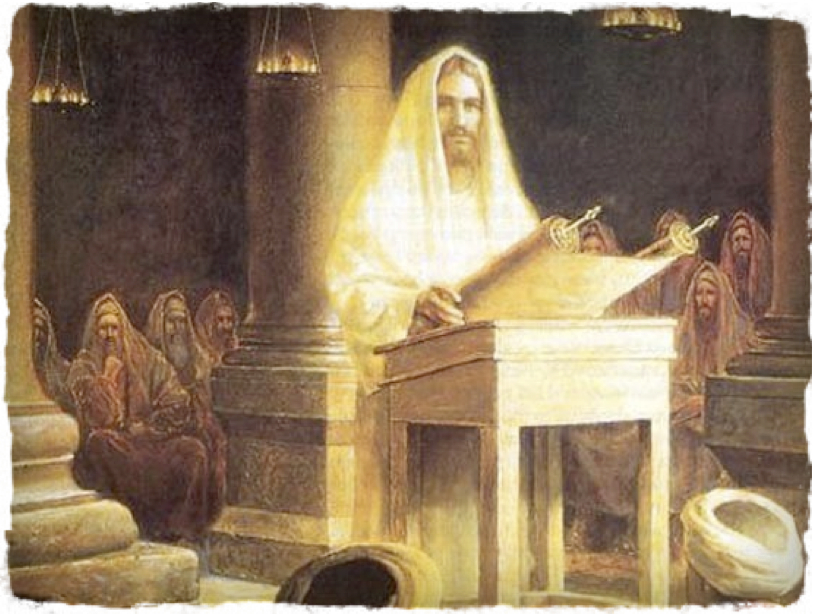 Jesus and the Bible
Gentiles and the Blessings
Nazarenes and the Backlash